親子シーカヤック体験
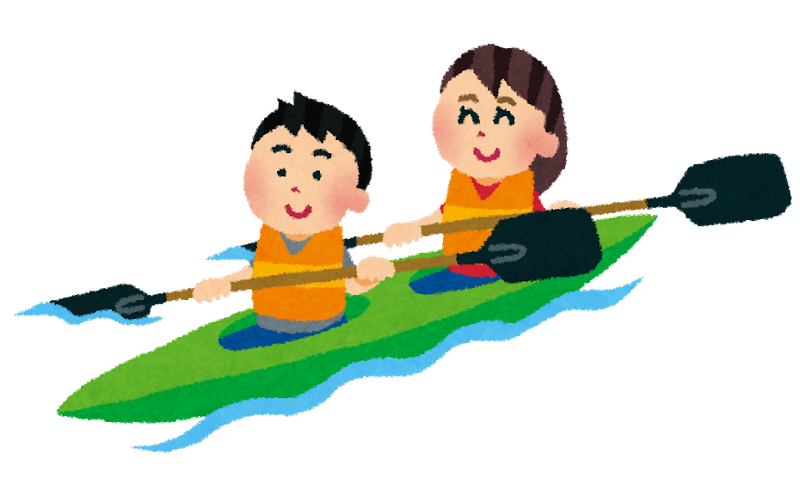 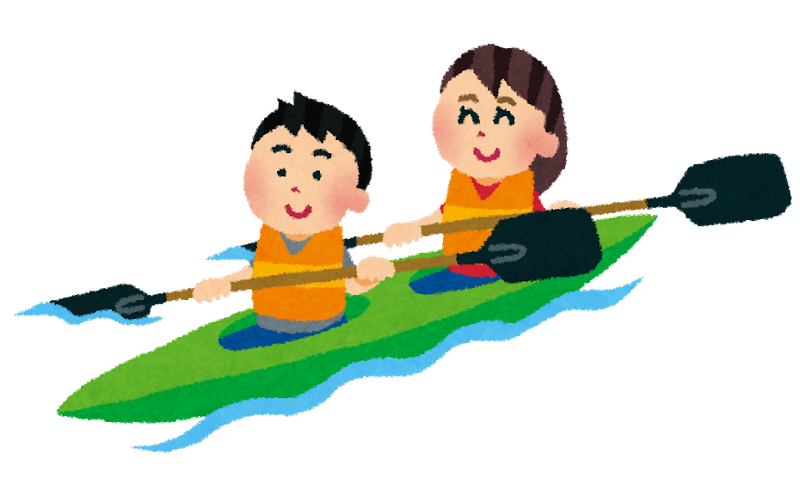 体 験 者 募 集 中